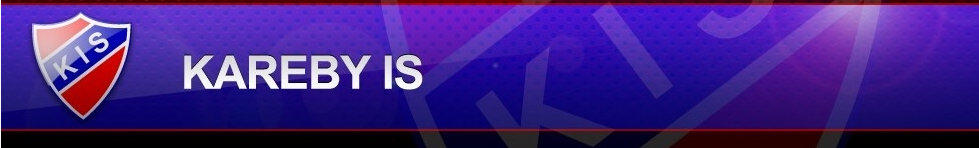 Föreningens verksamhetsidé
Verksamhetsidé:

Kareby IS skall finnas till för alla barn och vuxna, såväl motionär som elit, som vill aktivera sig året runt i en trygg miljö och få möjlighet att utvecklas.
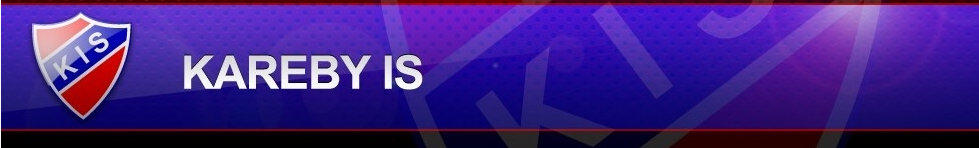 Föreningens värdegrund
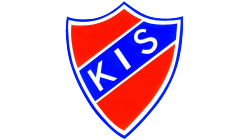 Glädje
Glädje handlar om att aktiviteten är veckans höjdpunkt.  Det skall vara roligt både på och vid sidan om planen. I Kareby IS känner man sig alltid välkommen och föreningen förknippas med något positivt, överallt och i alla led.
I Kareby IS är alla välkomna. Vi samverkar över sektionsgränserna och med andra föreningar och skapar gemenskap mellan föräldrar. Vi strävar efter att alla får spela lika mycket och jobbar aktivt för att motverka mobbning. Vi är stolta att vara en del av Kareby IS.
Gemenskap
Utveckling
Kareby IS utvecklar individ, grupp och organisation. Föreningen erbjuder möjlighet till utveckling utifrån allas förutsättningar och mål. Vi erbjuder utmaningar där chansen är stor att lyckas och berömmer framgångar. Vi söker aktivt de utbildningar som hjälper verksamheten. Vi uppmanar deltagande i utbildningar.
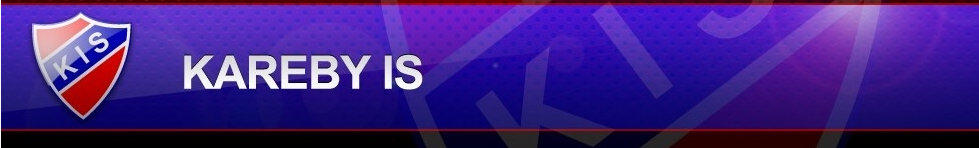 Föreningens vision
Vision:

Kareby IS – Största och bredaste föreningen i kommunen, med verksamhet året runt!
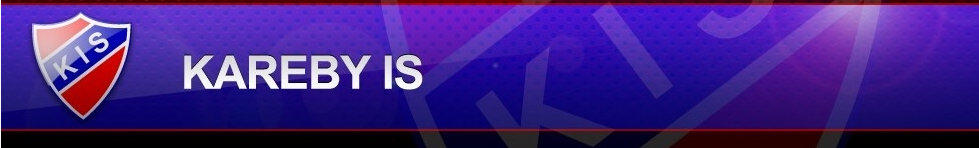 Verksamhetsidé:
Kareby IS skall finnas till för alla barn och vuxna, såväl motionär som elit, som vill aktivera sig året runt i en trygg miljö och få möjlighet att utvecklas.

Värdegrund:
Glädje
Utveckling
Gemenskap

Vision:
Kareby IS – Största och bredaste föreningen i kommunen, med verksamhet året runt!

Slogan (För tryck på kläder och andra sammanhang): 
Kareby IS – Det självklara valet året runt!